UAFX requirements for DNS support
Brian Batke
Feb 1, 2023
UAFX requirements related to DNS
US 5017: Component can be identified with a meaningful name
US 5024: Machine builder wants to build identical machines
MR 5174: Automation Component may be network addressed via a host name (and then mentions DNS specifically)
MR 5175: A host name may be uniquely identified using standard IT DNS server
MR 5249: Adds capability to “automatically” push name to server (and presumably populate DNS).
Requirements clarification
The MRs say “may”, but this was before adopting the “profile may/shall” convention
From the discussion in the Brussels F2F, the Architecture WG concludes:
Controllers “shall” support DNS resolution: support DNS client to resolve host name to IP address, for both client/server and PubSub 
User applications may choose to use host names/DNS or may use IP addresses
DNS scenario – client/server
DNS Server
Host name to IP
Controller A
Controller B
DNS client
Client/server session using IP addr
CM
EstablishConnections() method
CCS with host name
Configures ConnectionConfigurationSet with host name of Controller B
Engineering tool
DNS scenario – PubSub
DNS Server
Host name to IP
Host name to IP
Controller B
Controller A
DNS client
DNS client
PubSub
PubSub
PubSub using IP address
PubSub config with host name
PubSub config with host name
CommunicationsConfig with host name of Controller B
Connection Manager
CommunicationsConfig with host name of Controller A
Open questions
What do the UA specification & profiles say about host name resolution?
Can UAFX reference it?
What further material might be needed?
What UAFX spec material & profiles is needed?
UAFX at present says nothing about host name resolution or DNS
What does the UA specification say?
For Client/Server …
Part 4:
3.1.9 HostName: Unique identifier for a machine on a network. Note 1 to entry: This identifier is unique within a local network; however, it may also be globally unique. The identifier can be an IP address.
What does the UA specification say?
For Client/Server …
endpointUrl, and the services that use it, seem to be where HostName is used (and remember, it “can be an IP address”):
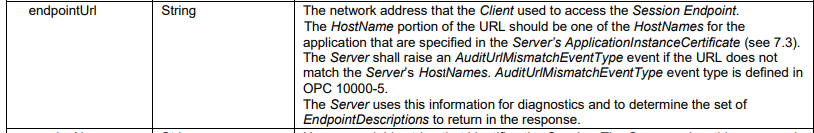 What does the UA specification say?
For Client/Server …
Searching through Parts 4, 5, 6, there seems to be no mention of resolving HostName to IP address, whether via DNS or local host table.
Searching the profile reporting tool (admittedly, a challenge) also found no content around name resolution
Min UA Client Facet, Core Client Facet, etc.
What does the UA specification say?
For PubSub …
Part 14 has just one related section:
7.3.3 OPC UA Ethernet
OPC UA Ethernet is a simple Ethernet based protocol using EtherType B62C that is used to transport UADP NetworkMessages as payload of the Ethernet II frame without IP or UDP headers.
The syntax of the Ethernet transporting protocol URL used in the Address parameter defined in 6.2.7.3 has the following form:
	opc.eth://<host>[:<VID>[.PCP]]

The host is a MAC address, an IP address or a registered name like a hostname. The format of a MAC address is six groups of hexadecimal digits, separated by hyphens (e.g. 01-23-45-67-89-ab). A system may also accept hostnames and/or IP addresses if it provides means to resolve it to a MAC address (e.g. DNS and Reverse-ARP).
What does the UA specification say?
For PubSub …
Also nothing in the profile reporting tool around PubSub resolution of host names
At least one current SDK does not (at present) support DNS resolution for PubSub
What does UAFX need from the UA spec?
Clarify the intention in the UA spec for host name resolution, for both client/server and PubSub
Must clients and publishers/subscribers support use of host names? Or is it optional?
When supporting host names, must they support DNS resolution (i.e., DNS client)? Or is it up to the vendor?
Suggest more explicit language in Part 14 and in Parts 4/6 on use of host name resolution
Add any necessary CUs and Facets for support of host name resolution, in particular using DNS
Expecting the UA WG to resolve
What work is needed from UAFX?
Review Part 82 and consider adding content around use of DNS in the network
Review Part 81 for any potential areas where explanation may be needed
Add necessary facets to the Controller profile to require support of DNS client
Target for UAFX maintenance release 2023